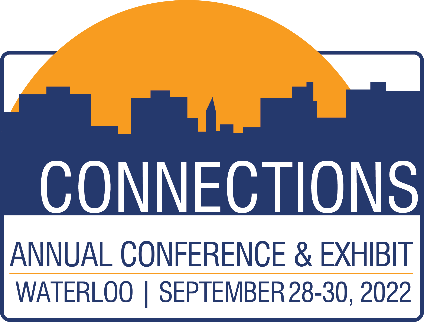 IOWA LEAGUE OF CITIES
ANNUAL CONFERENCE & EXHIBIT
Emotional Intelligence & Why It’s Important for You
Erica Tietz, Human Resources Officer, McClure
HANDOUTS & PRESENTATIONS ARE AVAILABLE THROUGH THE EVENT APP
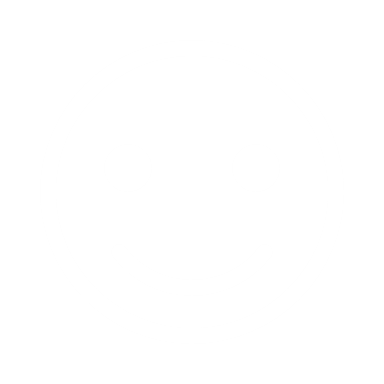 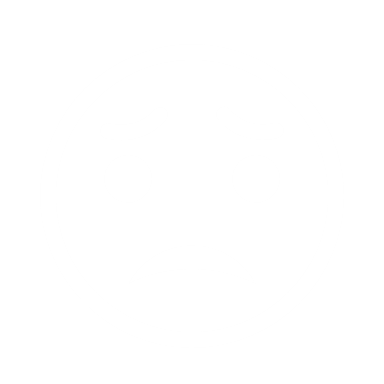 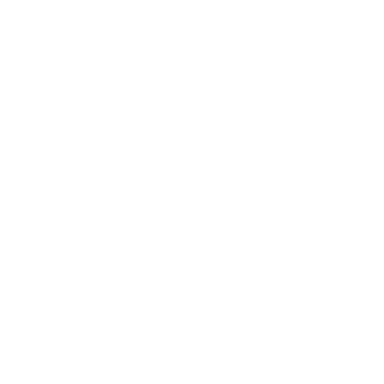 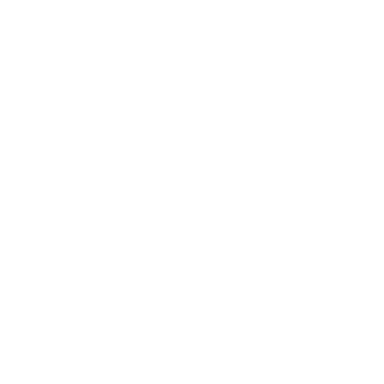 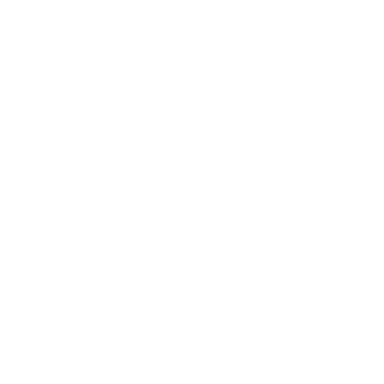 Emotional Intelligence
Why it Matters & What EQ Can Do for You!
Why invest in EQ?
During interactions
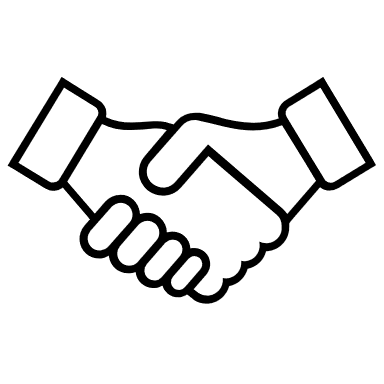 Emotions are critical…
For leaders
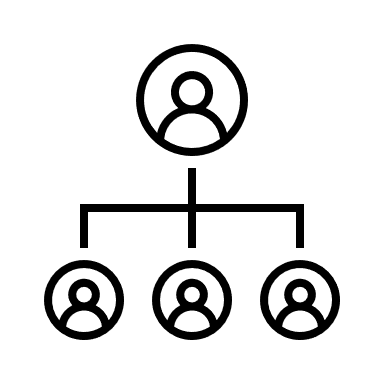 To achieve your full potential
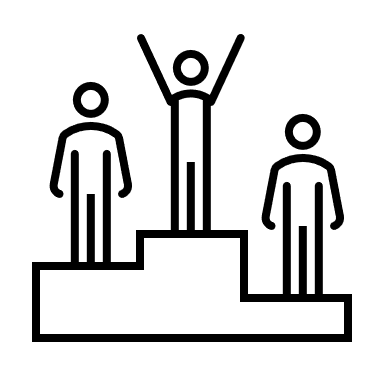 Great leaders manage emotions
Suppressing emotions can be costly
What are we going to learn?
Identification and management of emotions
Identifying emotions is a core leadership skill
Emotional management tools
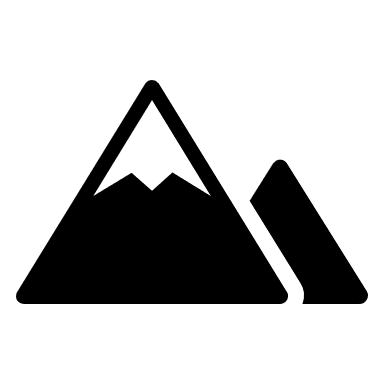 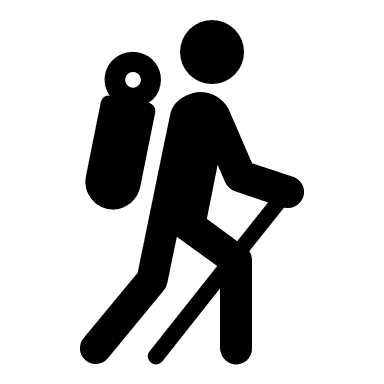 Be open and learn from each other -- EQ is a journey
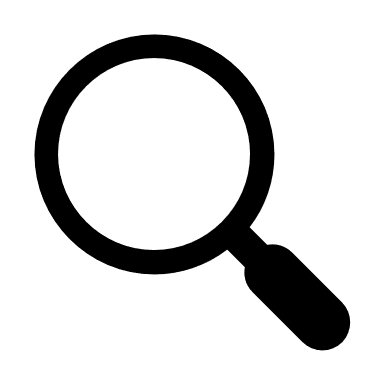 Identifying Micro Expressions of Emotions
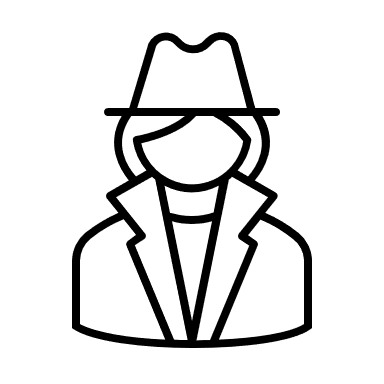 Why should you care about identifying emotions?
It’s a core leadership skill
Emotions give us:
Access to data we don’t normally look at
Fast and subtle communication of a large amount of data

There’s a halo effect
A subset of nonverbal decoding
If you are good at identifying emotions, people will attribute other positive skills to you
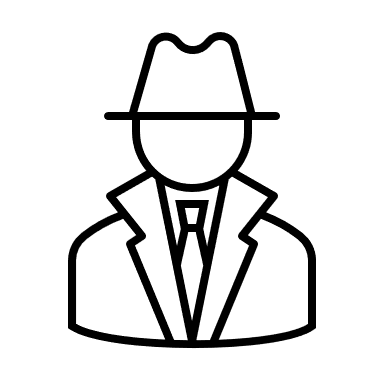 Emotion identification is a skill to pay attention, practice, and verify
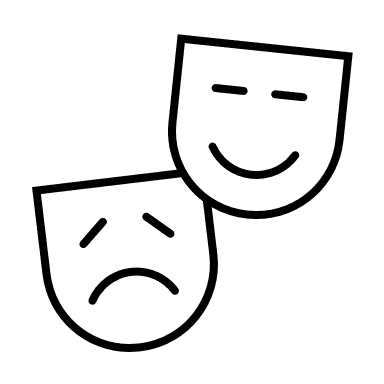 Emotions – fast and masked
Emotions flash very quickly throughout the course of a conversation
People will often hide their emotions, especially those that are seen as unfavorable or inappropriate in a certain situation
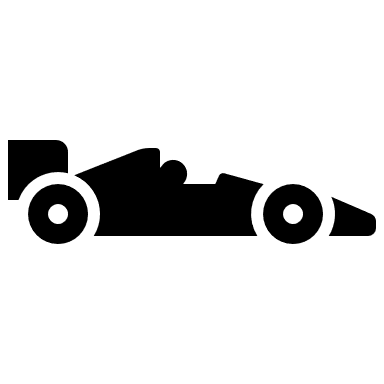 Coming up next…
	Micro components of facial expressions
	Step 1: Pay Attention
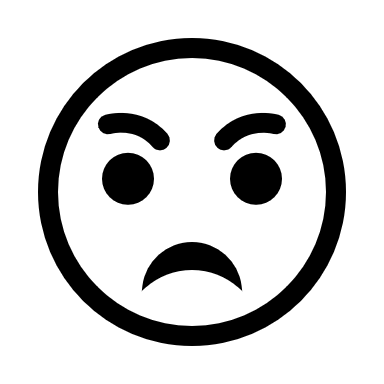 Anger
How to recognize:
Eyebrows in “V” shape
Directed gaze
Eyelids raised
Lower eyelid tension
Jaw jutting forward
Thin lips
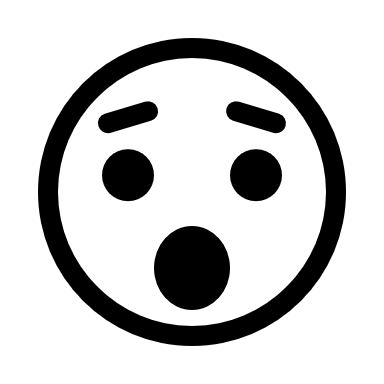 Fear
Surprise
How to recognize:
How to recognize:
Eyebrows and eyelids raised
Raises quickly and drops back down
Open mouth
Dropped jaw
Eyebrows and eyelids raised
Raises and is held for some time before dropping back down
Tension in eyebrows
Tension in lower eyelids
Jaw pulled back
Tension around the mouth
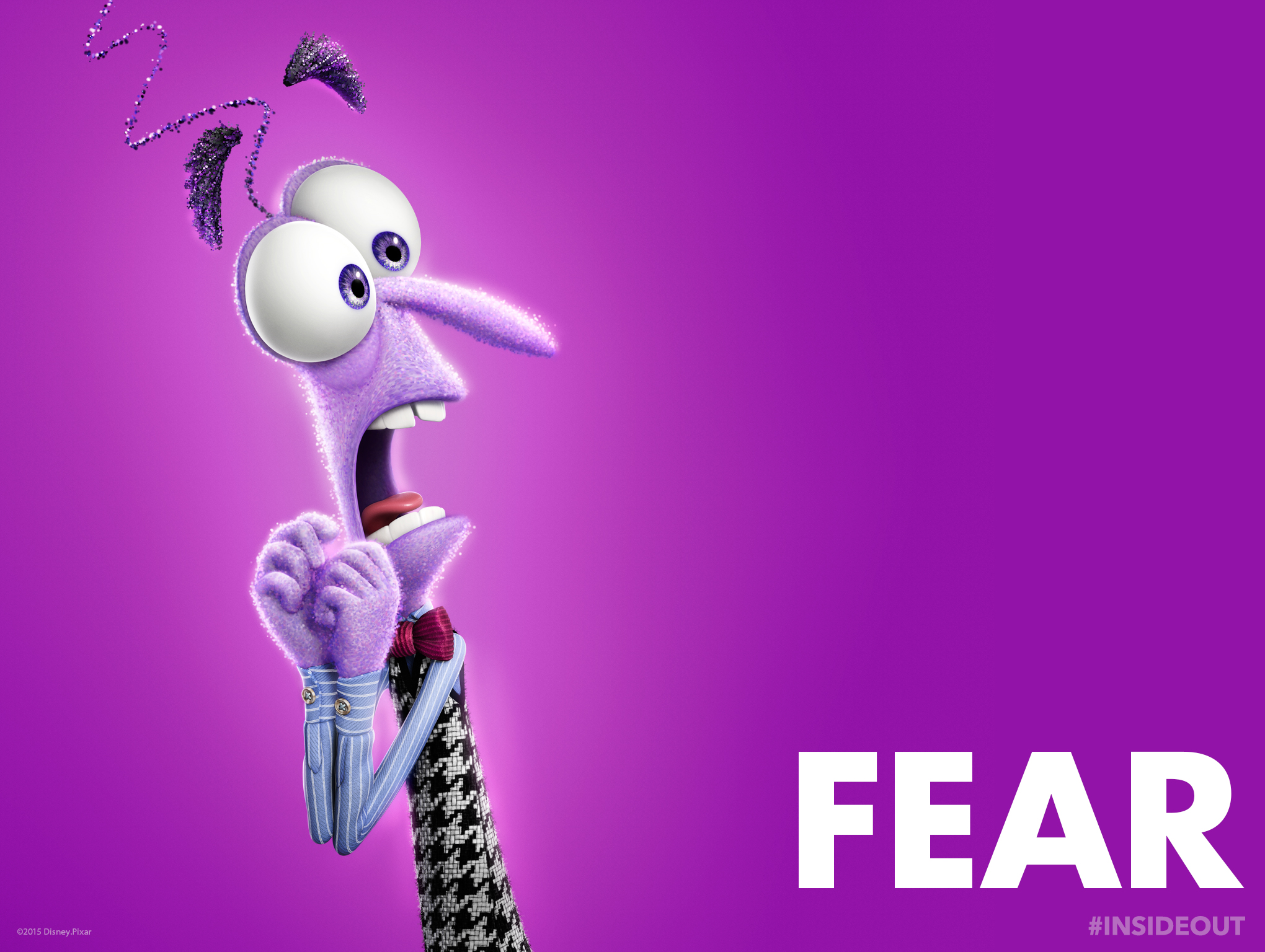 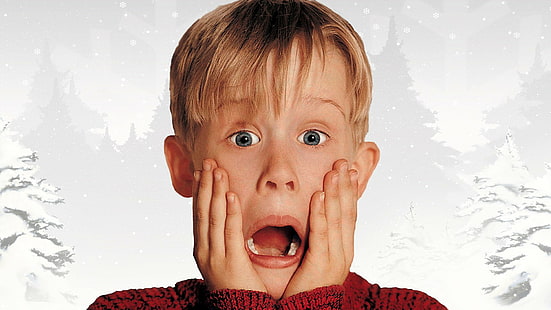 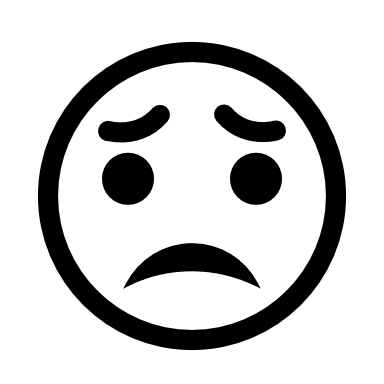 Sadness
How to recognize:
Eyebrows in inverted “V”
Eyelids partially covering eyes
Downcast eyes
Mouth in inverted “U” shape
Pouted lips (in extreme cases – more common with children)
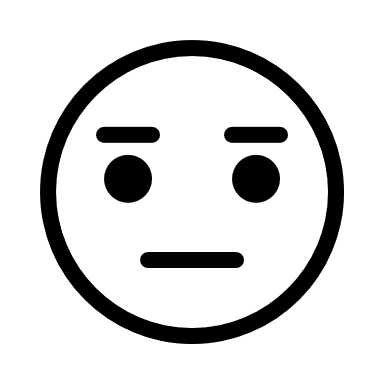 Contempt
Disgust
How to recognize:
How to recognize:
Tension around nose to close off nasal passages
Mouth recoils from aversive stimulus
Asymmetric tension around nose and mouth
A very powerful and often masked emotion
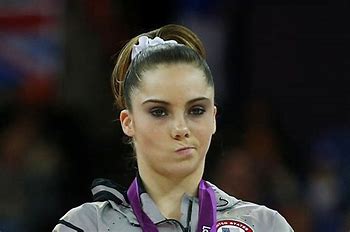 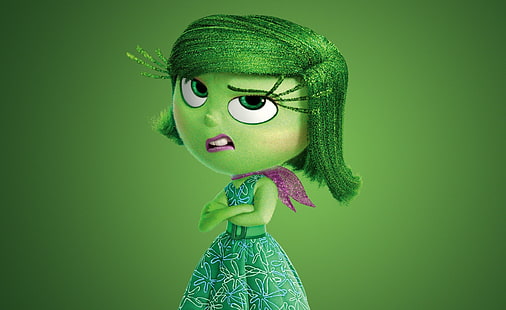 Happiness
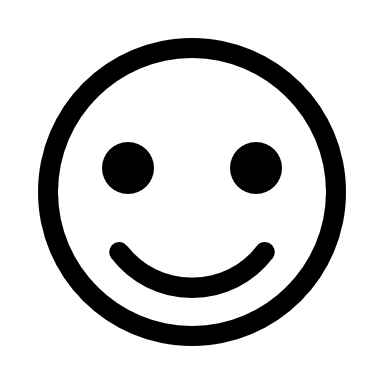 How to recognize:
Smile
Real smile – gradual onset, doesn’t stay at peak, gradual offset
Fake smile – instant peak, held at peak, instant offset
Tension around outer corner of the eye
Activity
Identify the Emotions
#1
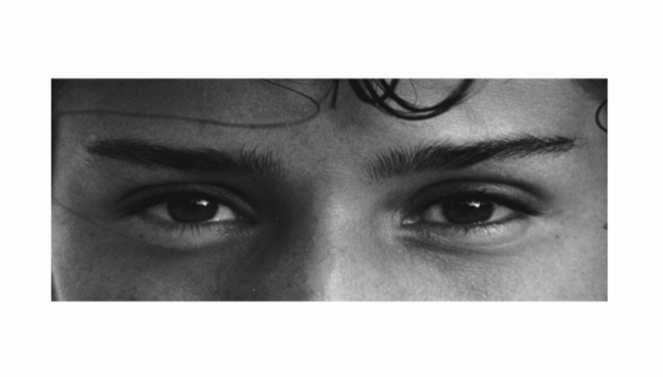 #1
#2
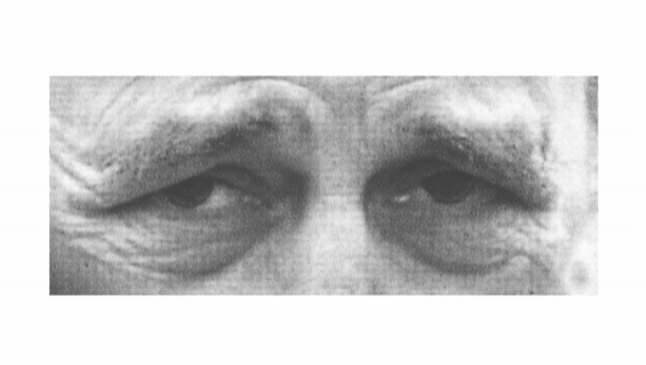 #2
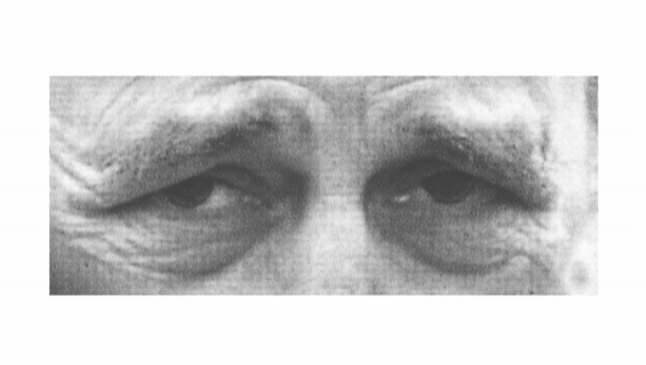 #3
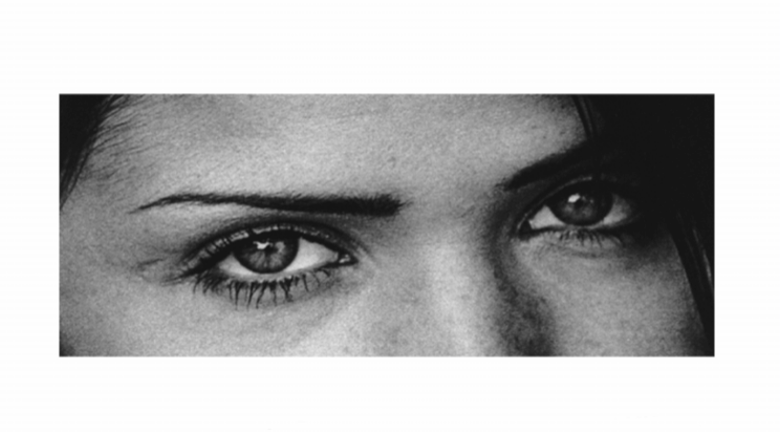 #3
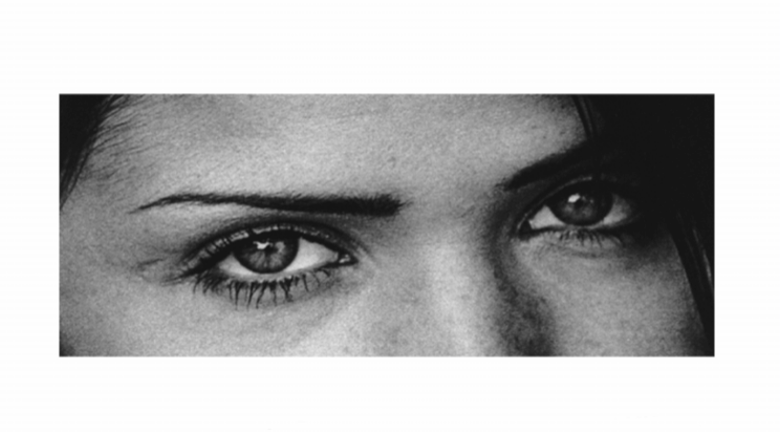 #4
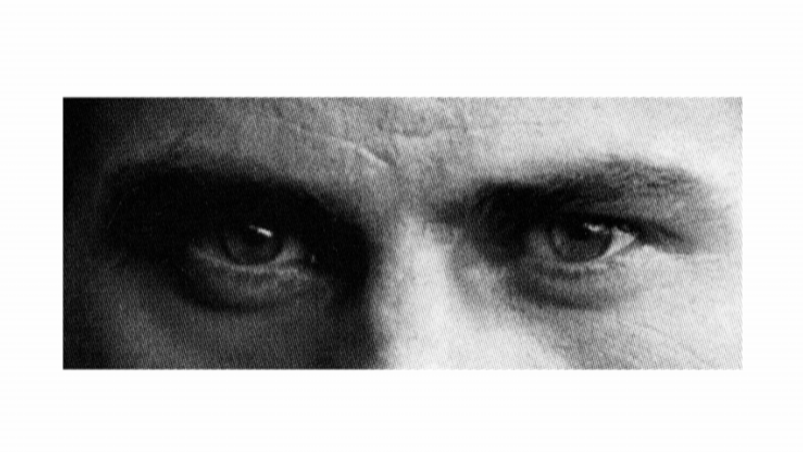 #4
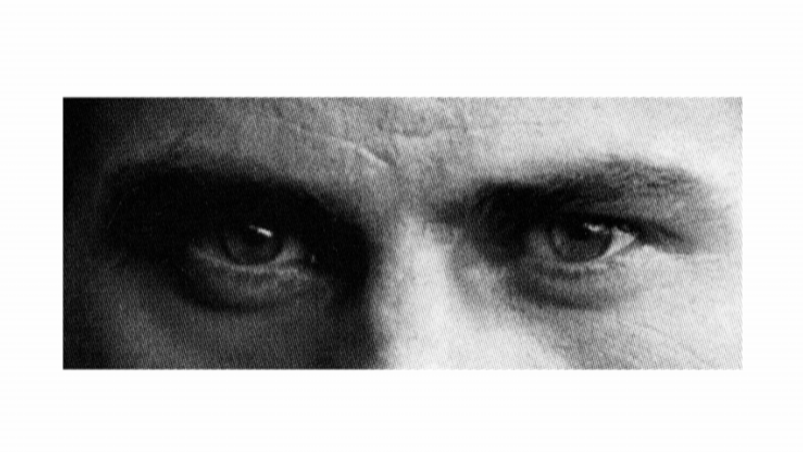 #5
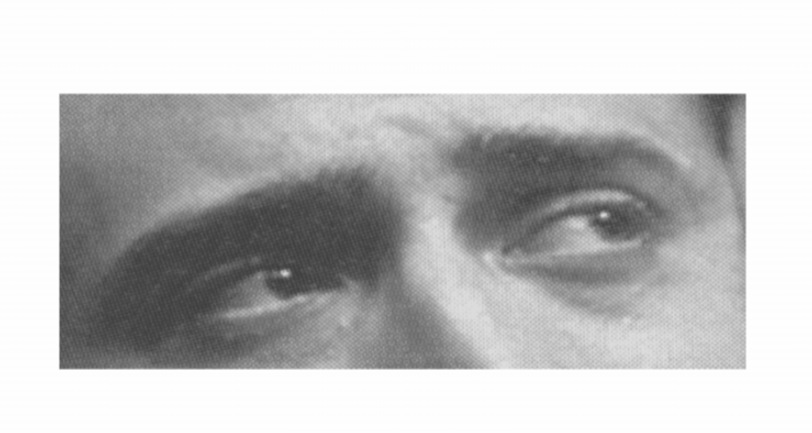 #5
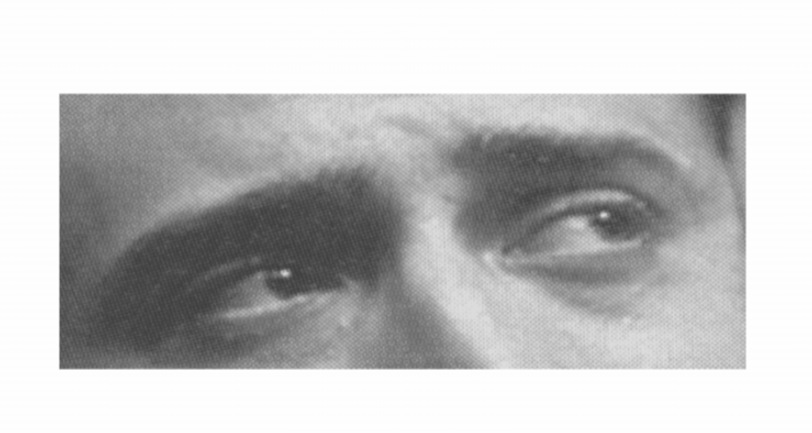 #6
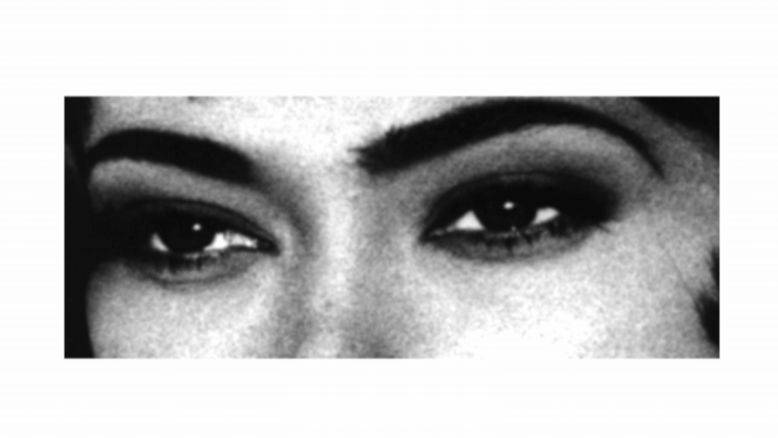 #6
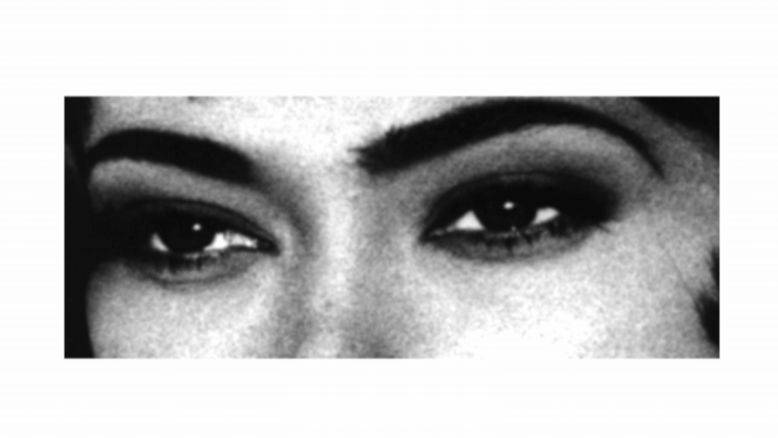 #7
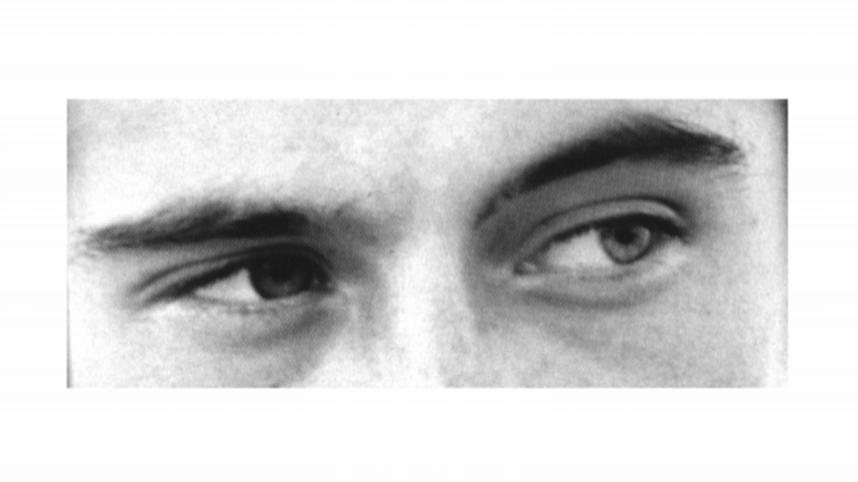 #7
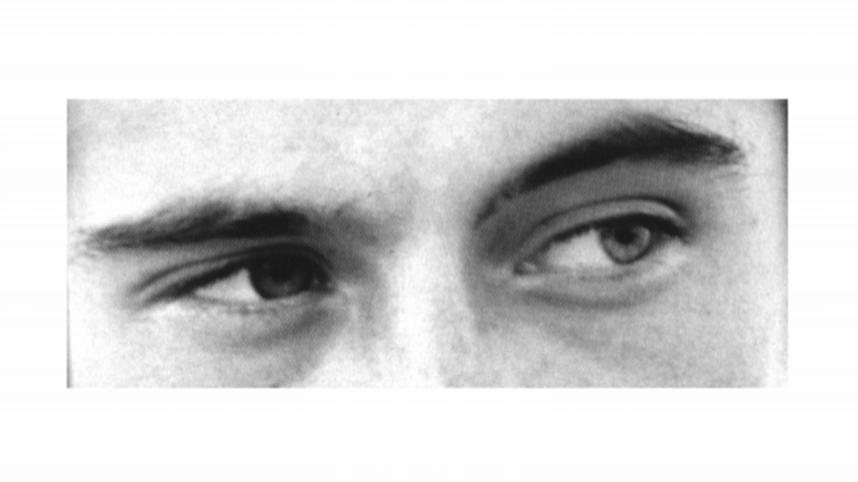 #8
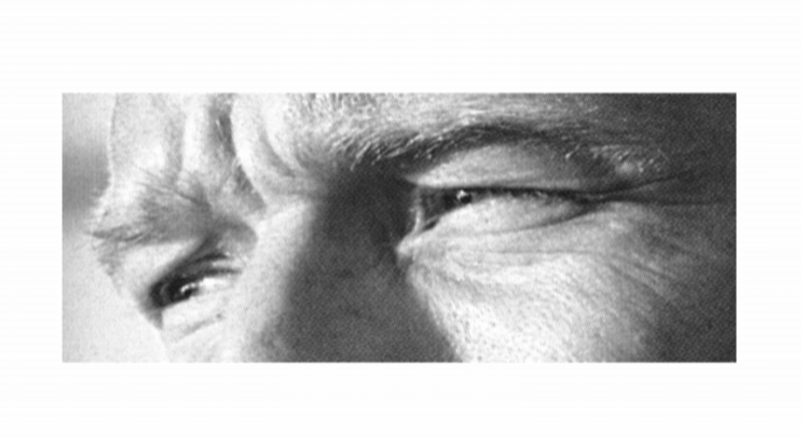 #8
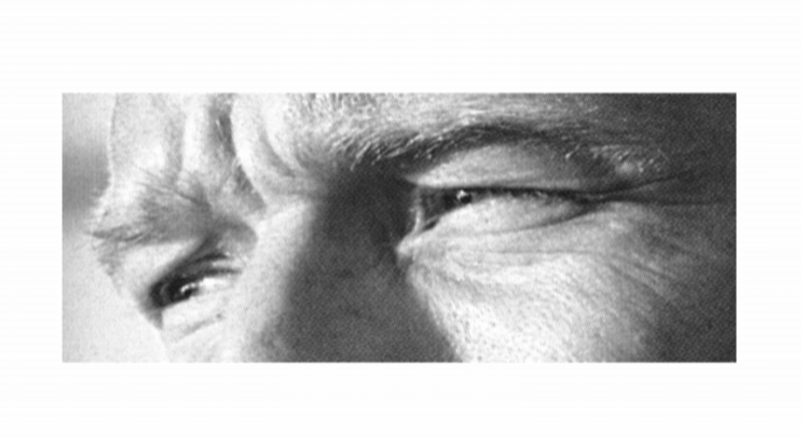 #9
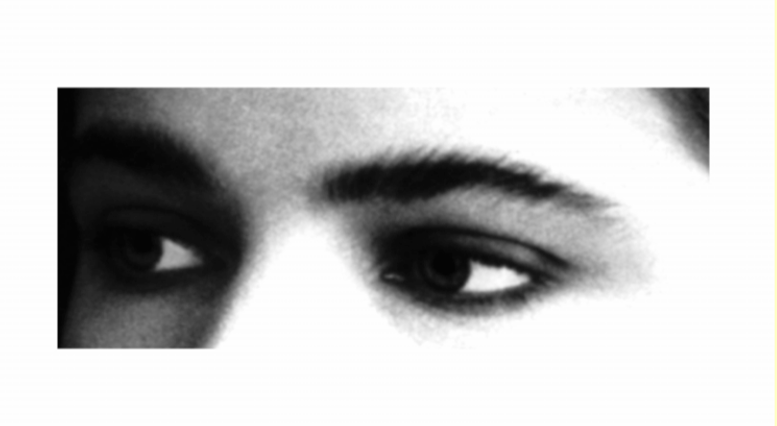 #9
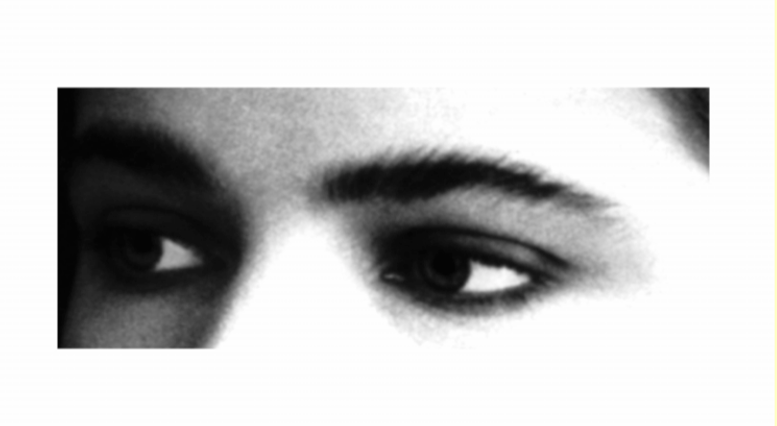 #10
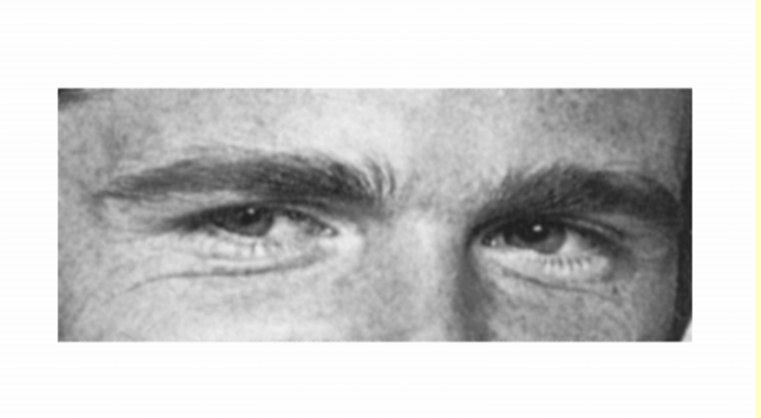 #10
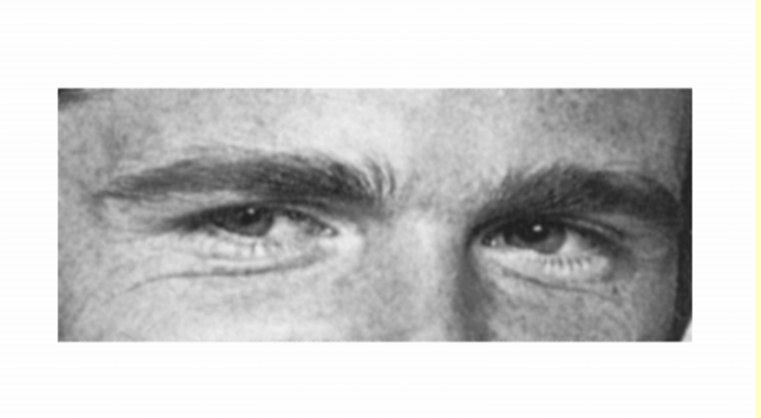 #11
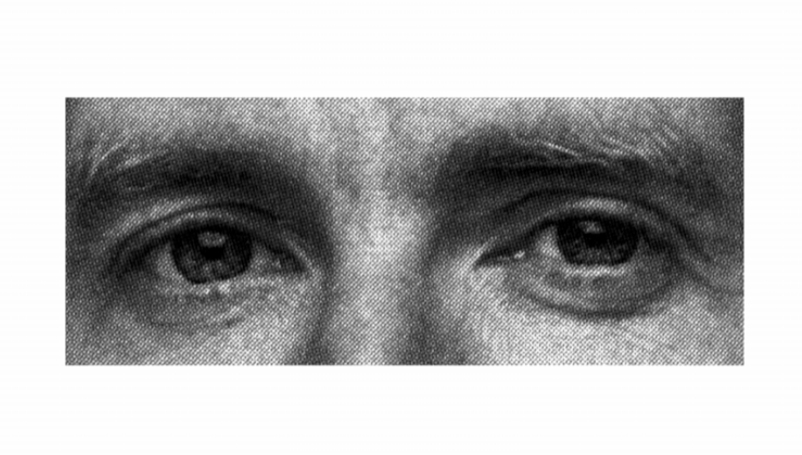 #11
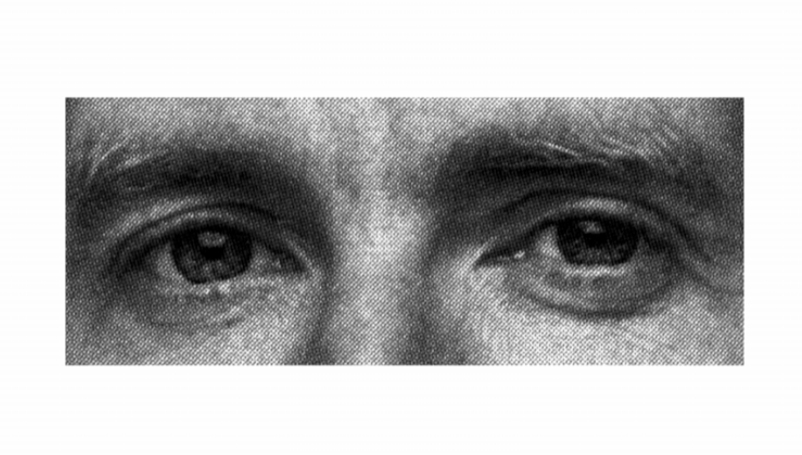 #12
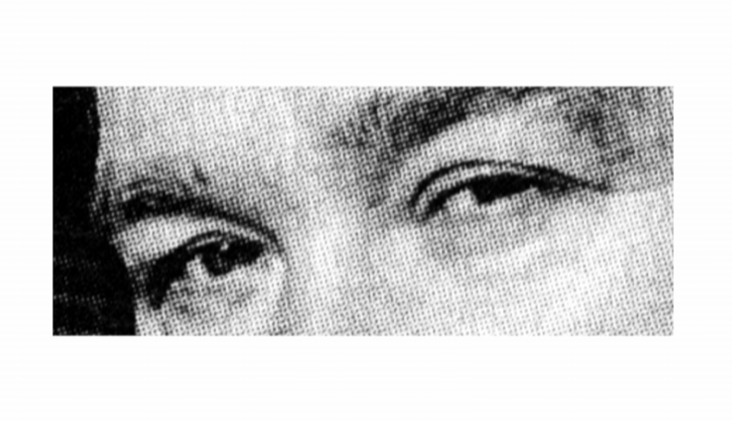 #12
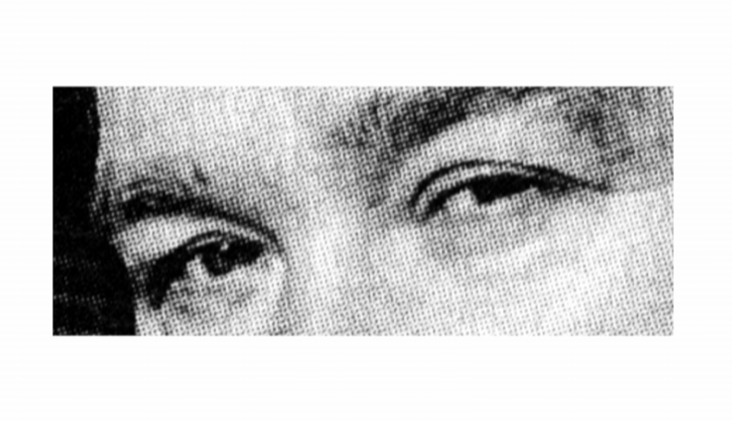 #13
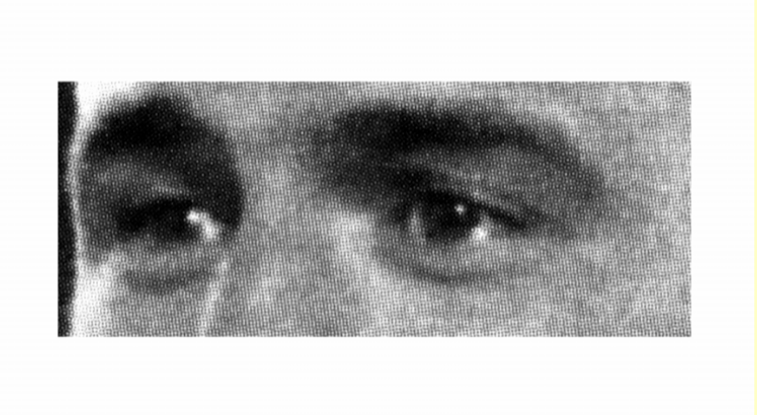 #13
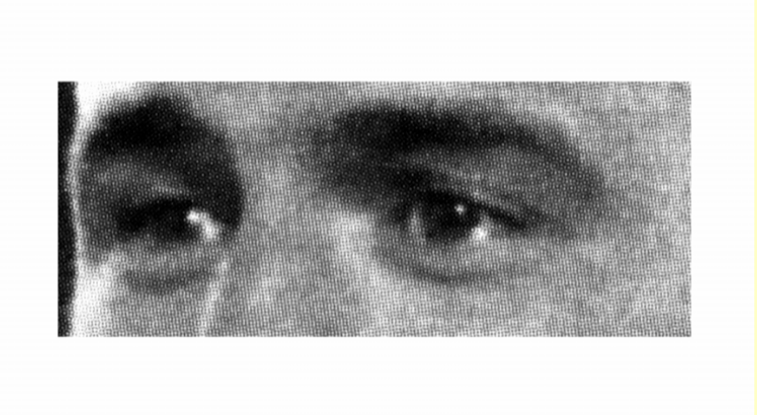 #14
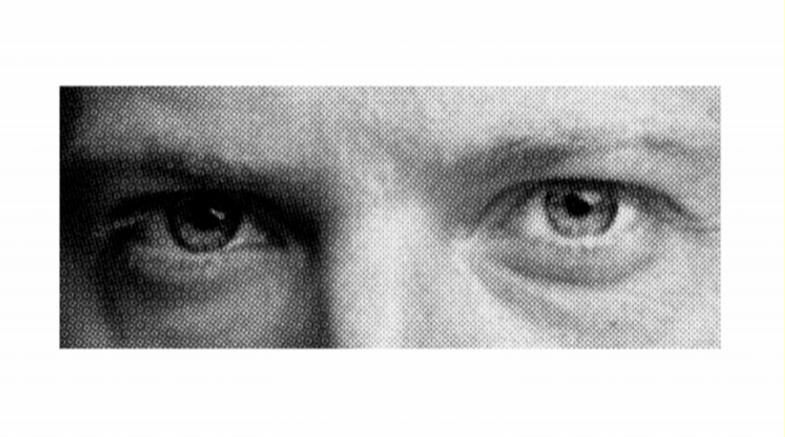 #14
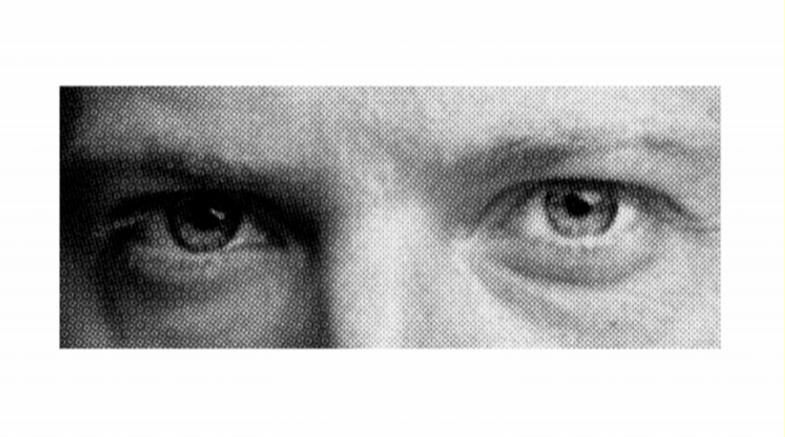 #15
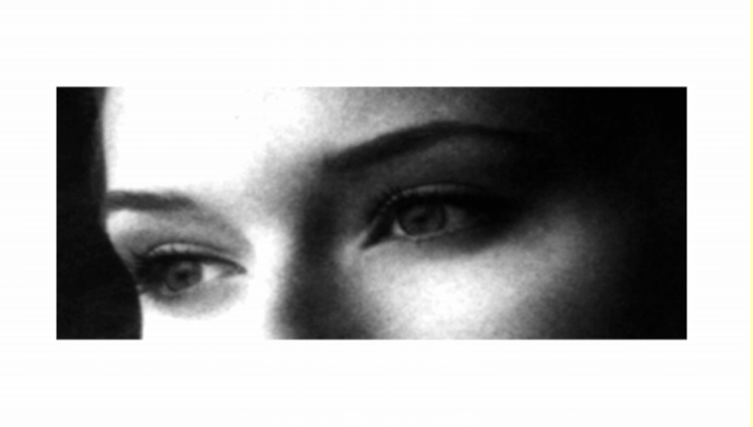 #15
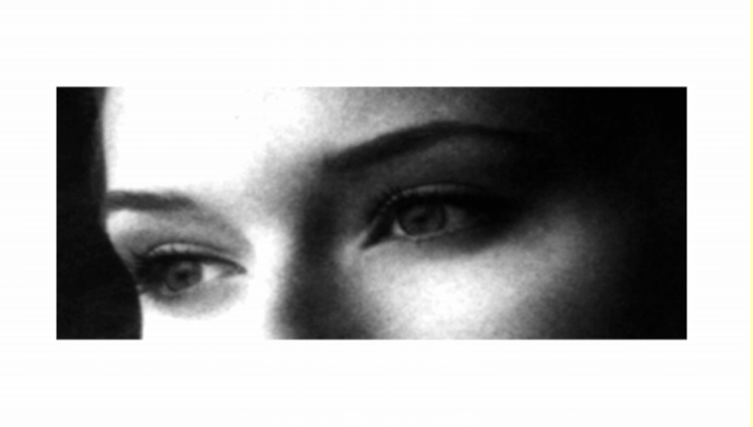 #16
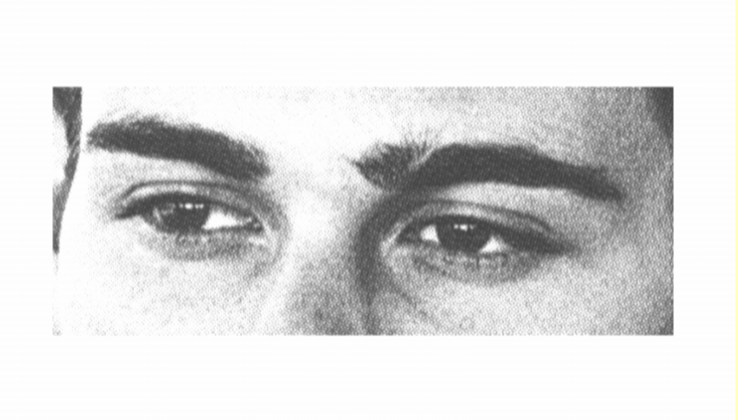 #16
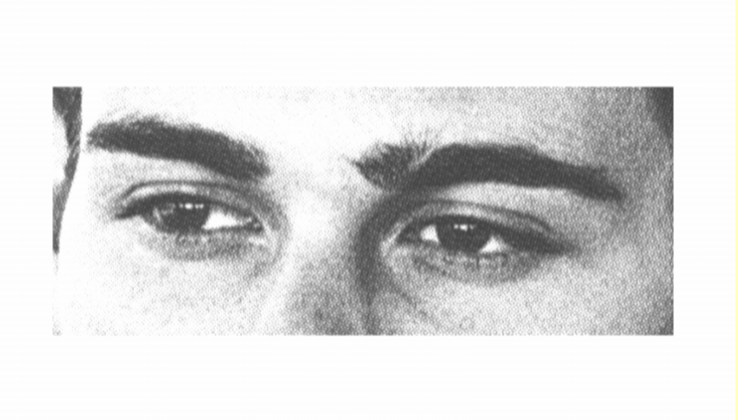 #17
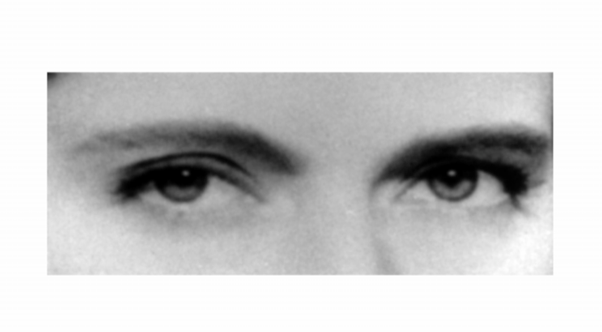 #17
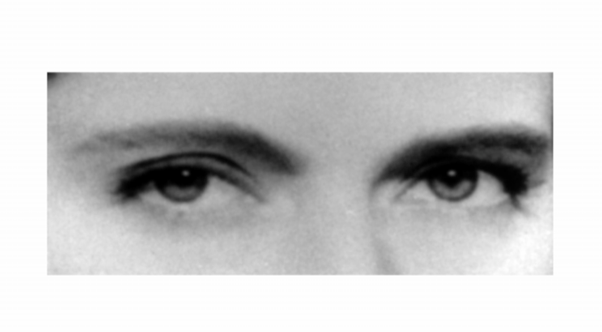 #18
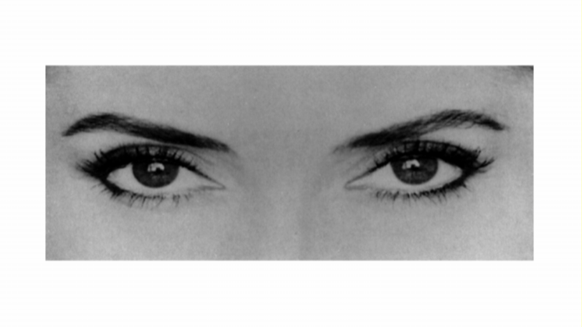 #18
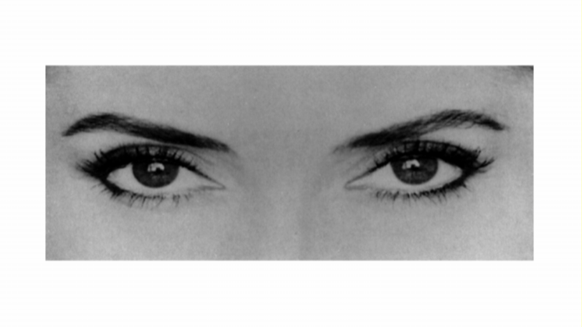 #19
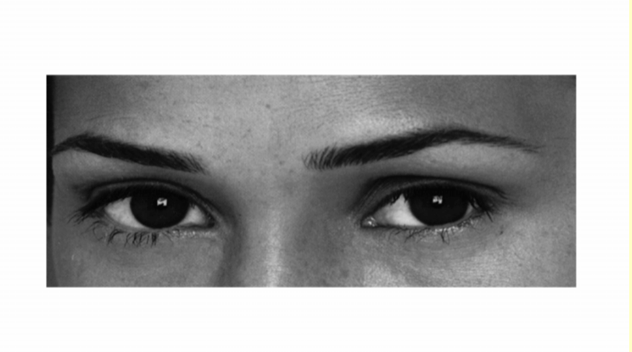 #19
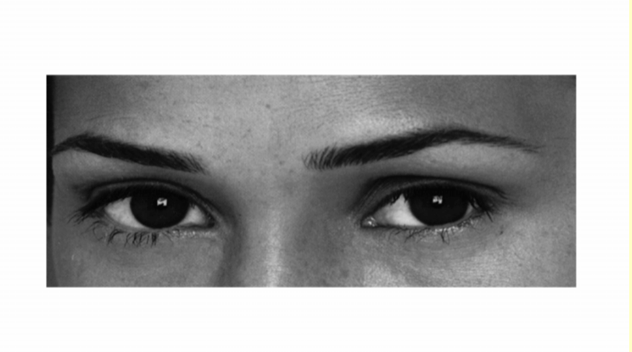 #20
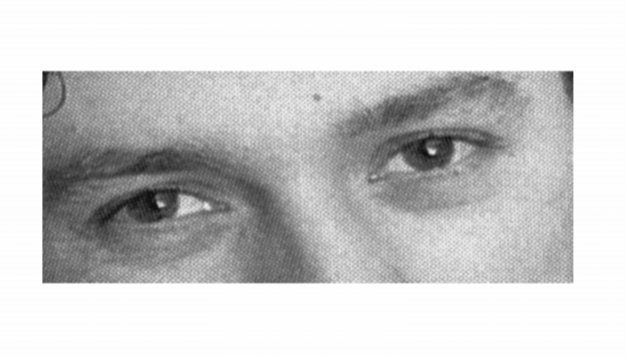 Verify the Presence of a Problem
If you notice someone is angry…
Don’t say: “You seem angry” 
Try: Using the negative emotion as a cue to stop talking and start listening, so you can verify if there is a problem
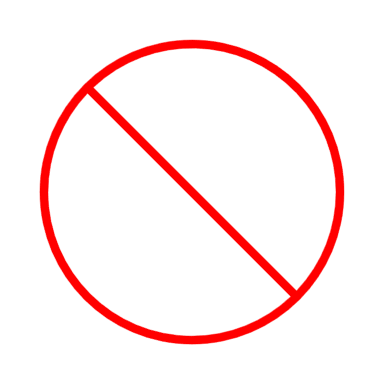 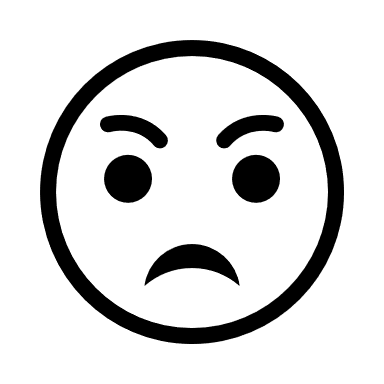 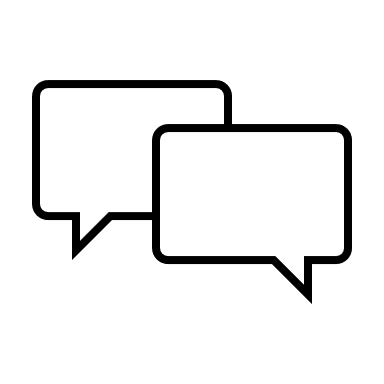 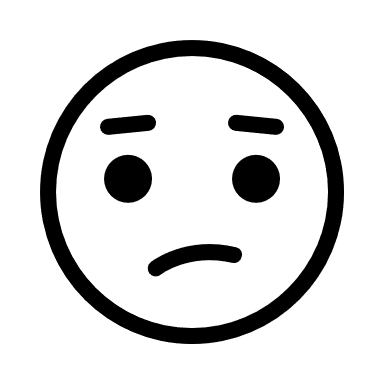 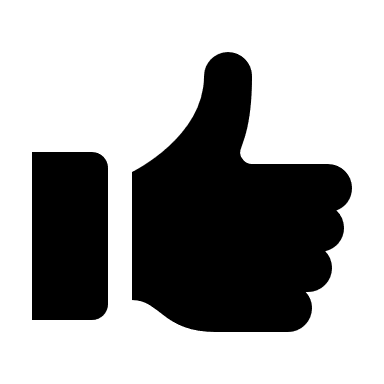 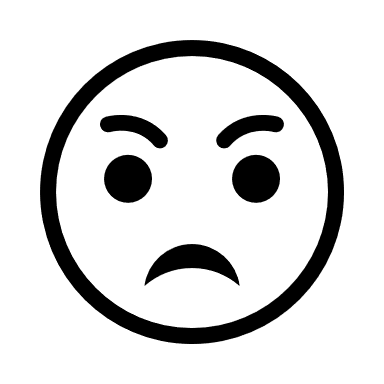 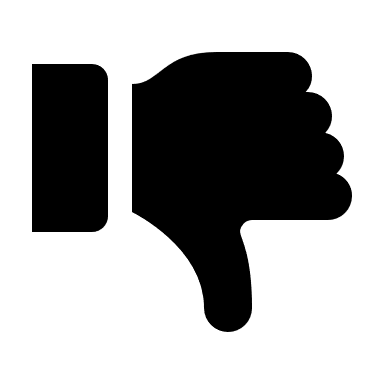 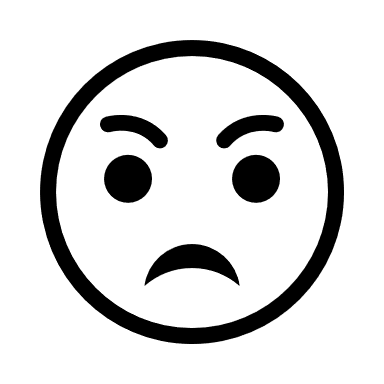 Why Should You Manage Emotions?
Your impact as a leader & the powerful effect that your emotions have on others
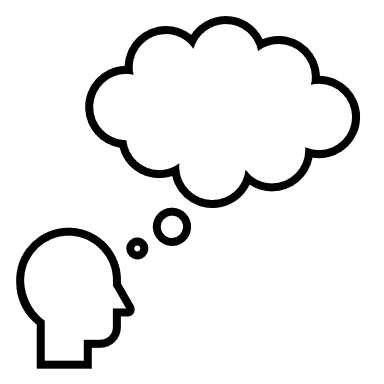 Good Leaders Manage Emotions
Trait: A person’s stable tendency to respond to certain kinds of events with certain emotions
Trait Negative Affect: How a person responds to negative events
People high in trait negative affect tend to respond to negative events with a lot of negative emotion (anger, sadness, anxiety)
Trait negative affect:
Influences leadership outcomes
Declines with leadership positions
Is a movable number
Within team dynamics, the person who emerges as a leader often has the lowest trait negative affect
Teams with leaders who have a low trait negative affect tend to perform better
The Contagion Effect of Emotions
Emotional contagion
We can catch emotions, which can change the vibe of a room
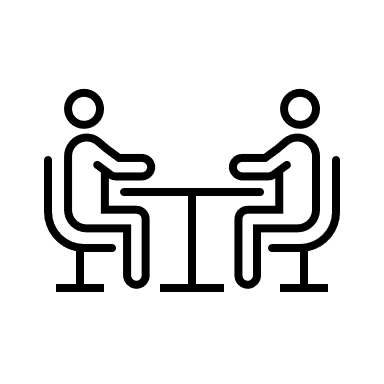 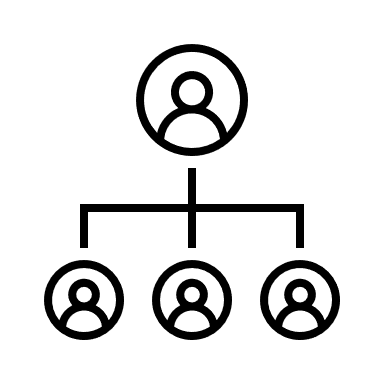 Leaders have asymmetrical attention related to power, so it’s even more important for them to manage their emotions
Group Share: Have you ever caught an emotion?
Leaders Shape Emotional Culture
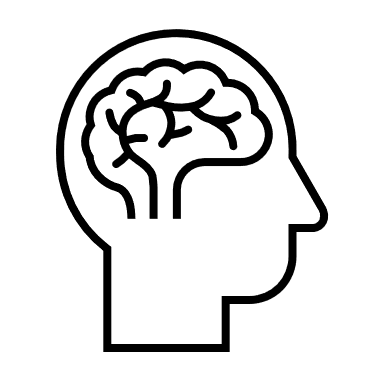 A leader’s mood shapes the behaviors of those surrounding them
WHY?
Our brains have an open loop limbic system (an emotional center)
An open loop system depends on external sources to manage themselves – so a person’s mood can affect another person’s physiology (hormone levels, sleep rhythms, immune functions), therefore changing their emotions
There’s a direct correlation between emotional culture and task performance, job engagement, creativity and commitment to the organization

WHAT DOES THIS MEAN?
Building your team’s emotional culture is IMPORTANT
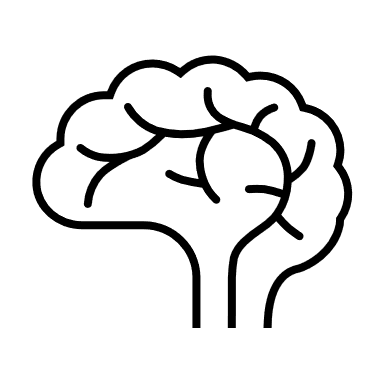 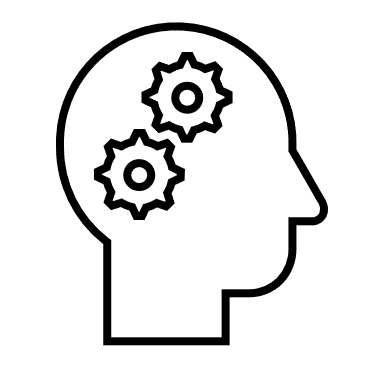 Emotional Suppression
Why should we care about managing emotions?
Good leaders do this well – the higher up you go in an organization, the less a leader will respond to negative events with negative emotions
Your emotions have a disproportionate impact on the people around you and can be caught by others

Costs of Emotional Suppression
When you spend a significant amount of energy suppressing negative emotions vs. dealing with them in a healthier manner, it impacts your ability to make decisions
You are using up self-regulatory resources
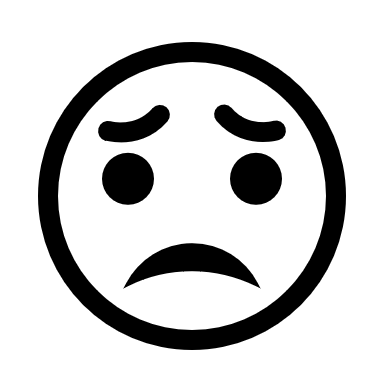 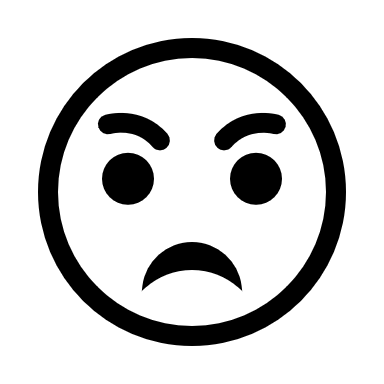 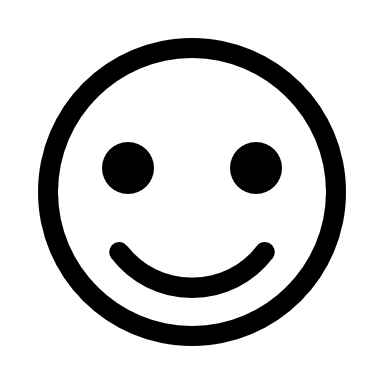 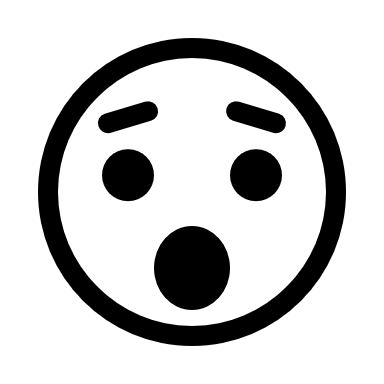 Biased Emotions Add Noise
Intrapersonal level – your expertise translates through your emotions
If you’re always feeling a certain emotion, like anxiety, it becomes harder to differentiate if that emotion is from a problem or something else
There’s noise on the channel that makes it harder to decide
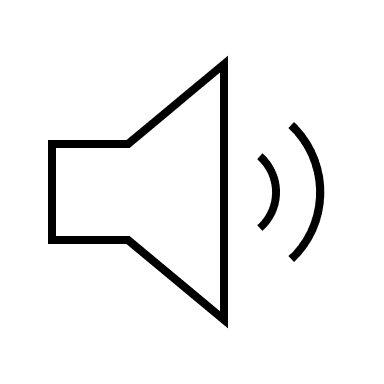 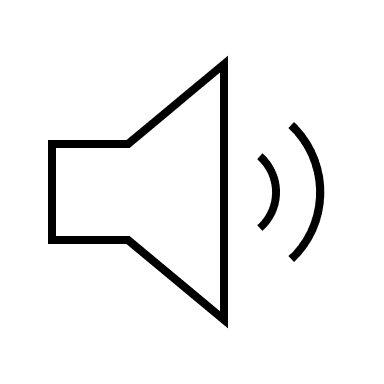 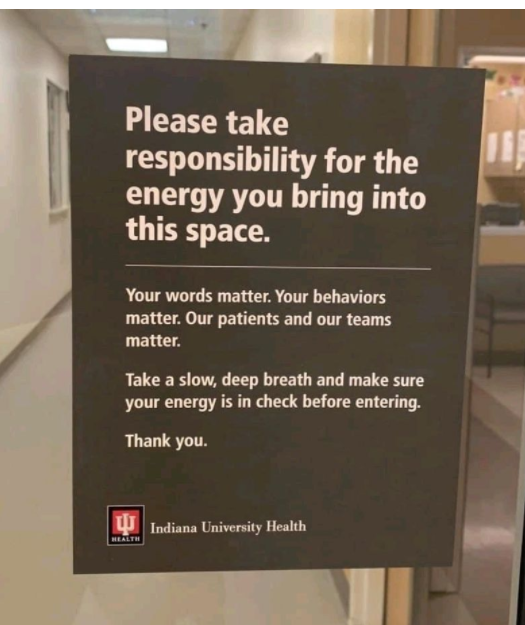 You should be dedicating time to managing your emotions

Your emotions are the primary driver or impediment to realizing your full career potential
Coming up next…
	Understanding your emotional profile
Understand Your Emotional Profile
Learn if you display certain emotions more frequently and more intensely than others
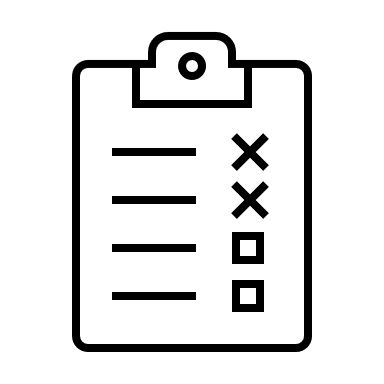 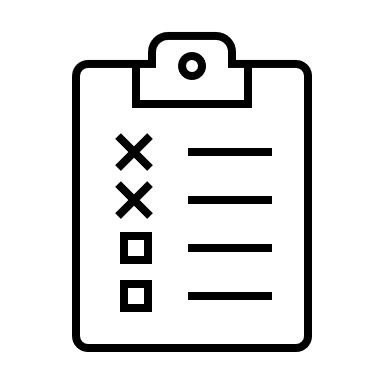 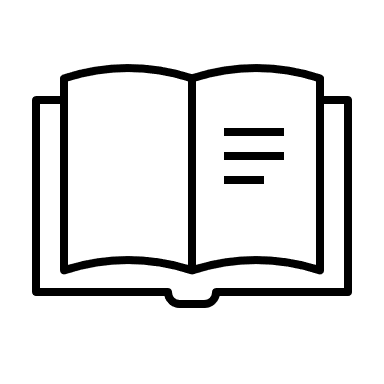 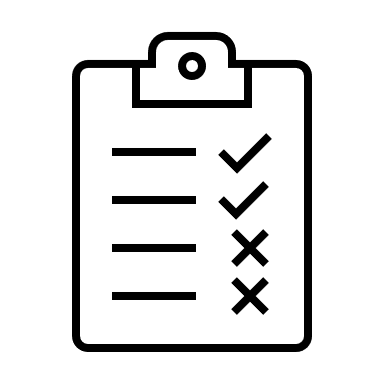 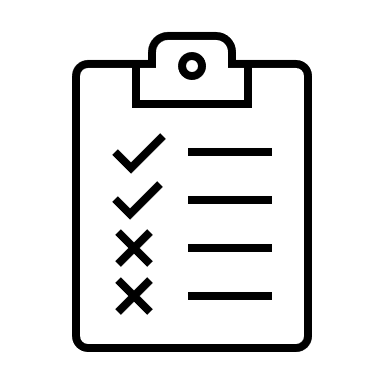 Emotional Traits
Assessment – The Positive and Negative Affect Schedule (PANAS) Questionnaire
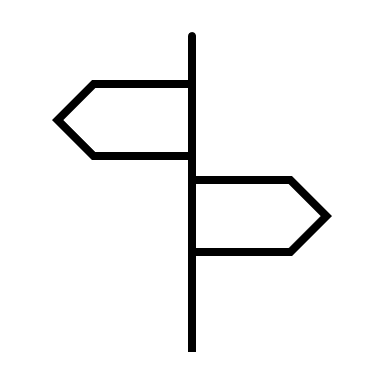 Knowing Where You Stand
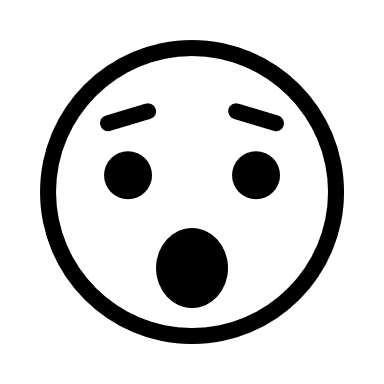 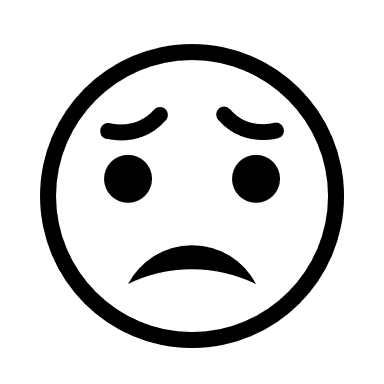 In the U.S., it is generally accepted and expected to have a high positive affect level
Different in other countries
Want to move negative affect down to give ourselves behavior flexibility
Give ourselves the opportunity to choose how to react or respond to what’s happening
In the occurrence of a negative event, the only choice for people with a high negative affect is to get angry
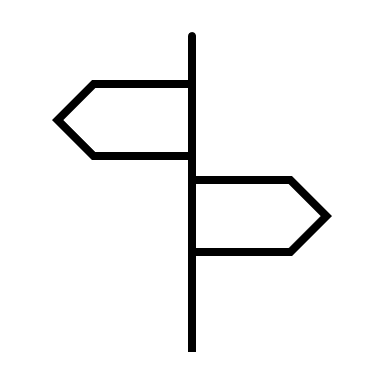 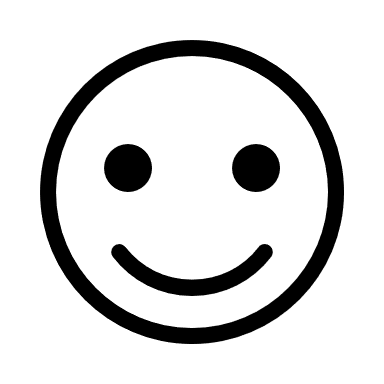 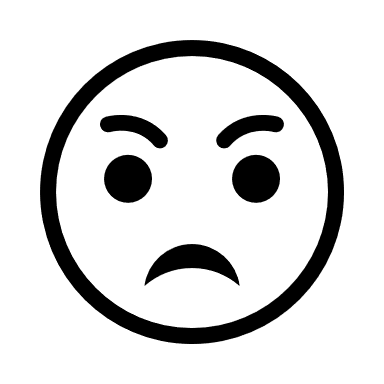 Manage Your Emotional Reactions
Our emotions come from our thoughts, which may or may not be accurate
We typically don’t check if our thoughts are accurate
We build up systemic drift and biases about our environment
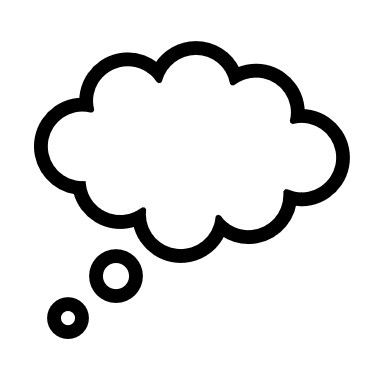 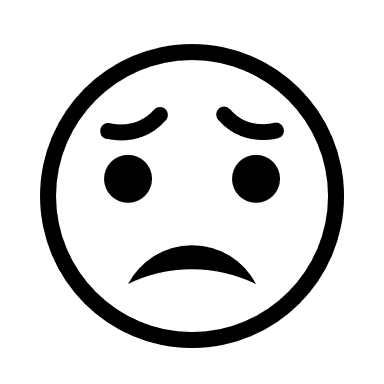 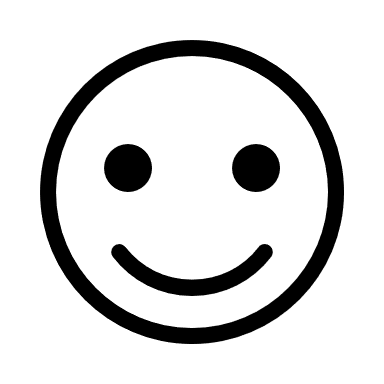 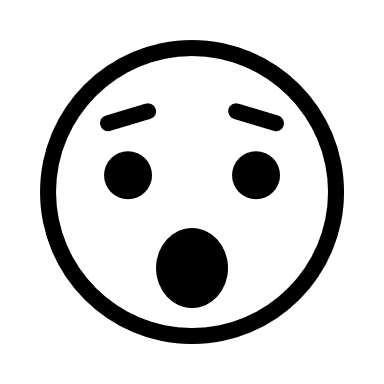 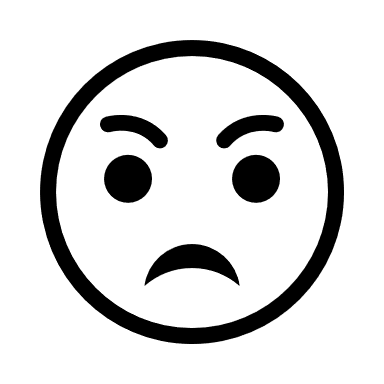 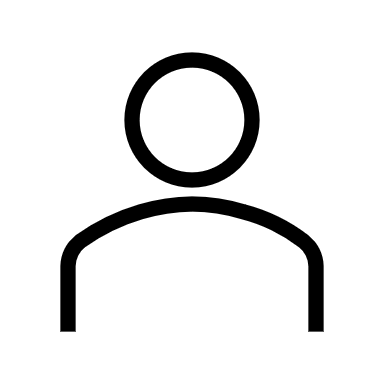 Improve your emotional intelligence by improving your biases
How You Think About Events in the Environment
Accurate Emotional Appraisal & Recovery
Avoid situations that make you anxious, angry, and/or depressed
Suppress your emotions (works, but affects your psychological and physical systems)
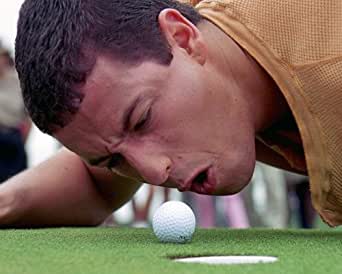 Tactics that actually work:
Accurate emotional appraisal 
Helps us analyze our thoughts and retrain/relearn how we think about our environment to become more accurate with our thoughts
Rest and recovery
Raw vs. Self-Corrected Thought
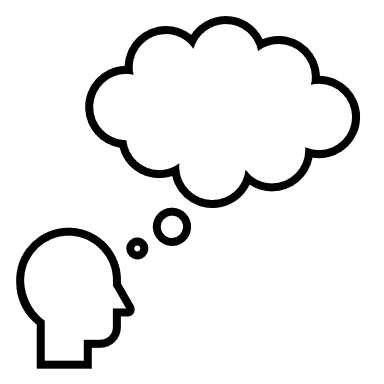 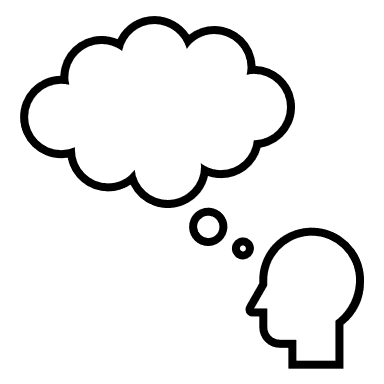 Self-corrected – more accurate interpretation of what happened (weaker level)
Raw – your level of anger (high level)
By continuing to do this, you will start to bring your negative trait emotions down so you can more appropriately respond to a situation
Removing Systemic Drift in Thought
Step 1: Freeze how you’re thinking of the event and any other thoughts associated with it
Step 2: Check what biases or distortions are in those frozen thoughts
Step 3: Clean up the distortions
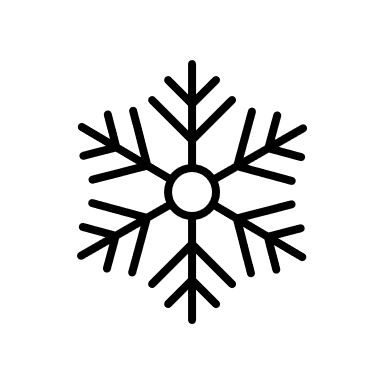 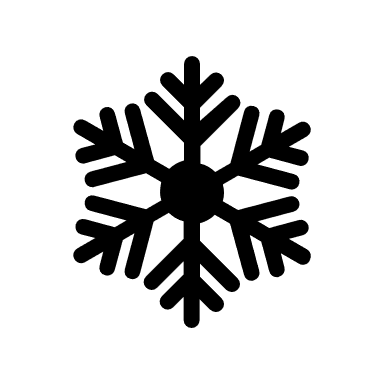 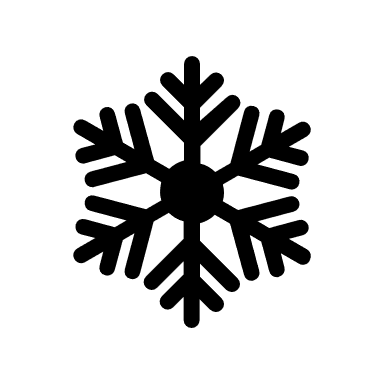 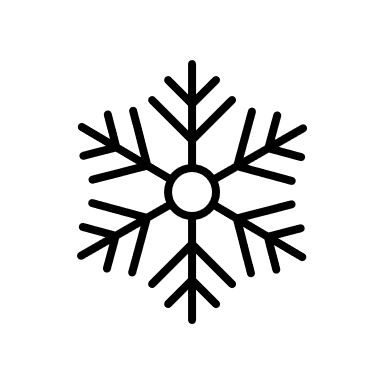 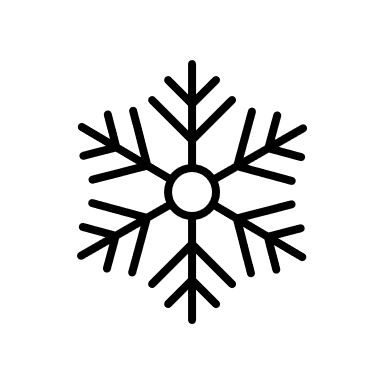 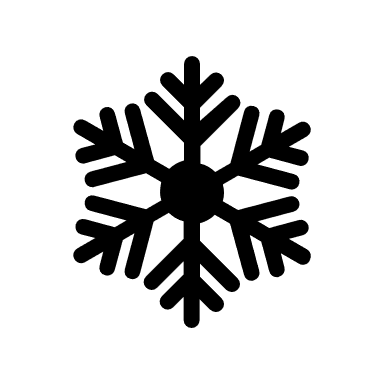 Remember:
This is not a real-time process – you do this when you are replaying your day and thinking about what had occurred
The more you practice and use this tool, the better you are going to get
Step 1 – Freeze the Emotion
Step 2 – Write Down Your Raw Emotions
Think of a time when you felt a strong negative emotion (anger, anxiety, etc.)
Go back to that incident and remind yourself how you felt
On a scale of 0-100, this emotion is likely being felt within the 80-100 range
Write down the raw emotions that you were thinking during this time
Don’t correct them or clean them up – these are raw emotions!
Raw emotions – thoughts that run through your head that aren’t verbalized, or might not be verbalized in a professional setting
Recover From Repeated Negative Events
Leaders are valuable due to their ability to lead others through challenging situations
At some point, many negative things will come towards you at once, which can have a significant effect
Need to learn how to recover
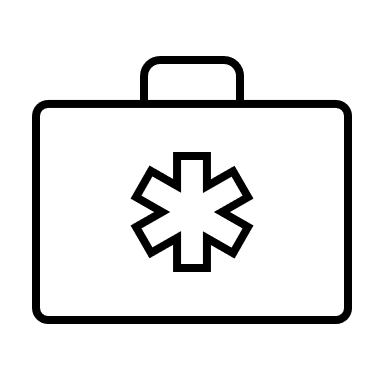 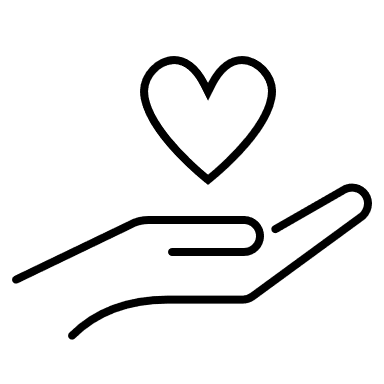 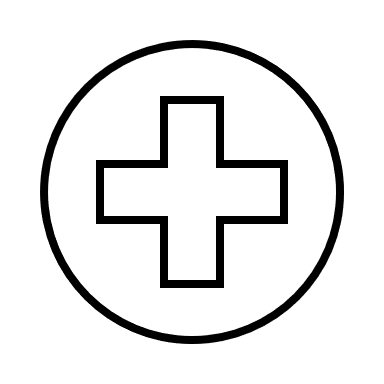 Higher levels of leadership = higher stress level?
National Academy of Sciences found that those in leadership roles actually have a lower stress level
Why?
You are in control of many different events – more control = less stress
Individuals with lower stress levels may be particularly well-suited for leadership
Four ways to deal with negative events
Avoid them
Suppress them
Think about them accurately
Recovery
Rest and recovery are even more important when you need to accurately think about a really, really bad situation
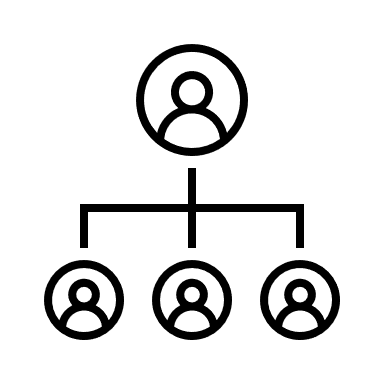 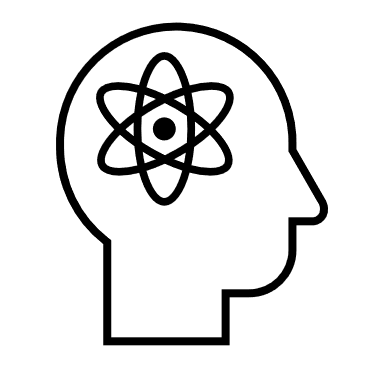 Negative Events – What Can You Do?
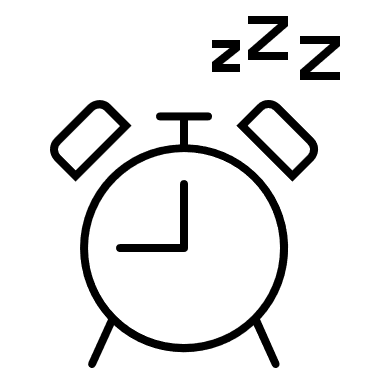 When you’re tired, nothing is right
Sleep is important
Many benefits of getting sleep, and many costs if you don’t get enough sleep
When we face repeated negative events, our fight or flight response kicks in
Heart rate increases and blood pressure goes up
Cumulative – builds up and makes you increasingly susceptible to similar triggers causing this to occur
Meditation can help you recover from repeated negative events
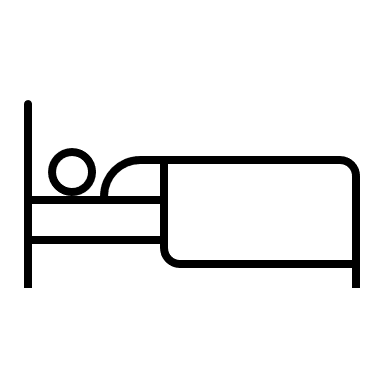 What’s the Benefit?
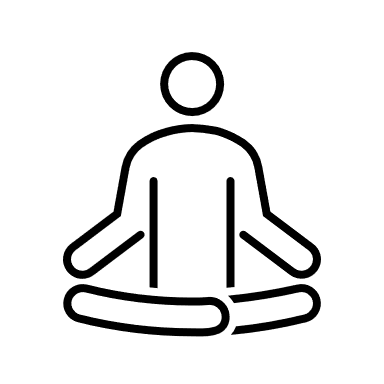 Short-term benefits of meditation
10 – 20 minutes  oxygen consumption drops
You start to slow yourself down
Short-term benefits of sleep
3 – 4 hours  oxygen consumption drops 
Meditating for a short period of time can help you slow yourself down and allows you to take advantage of the recovery elements of meditation
Continued meditation can give you interpersonal benefits
Better with people
Less angry/anxious
Attention and ability to learn increases
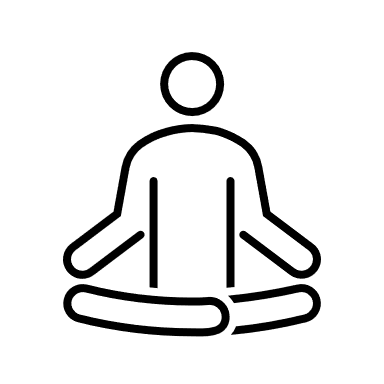 Mindful Meditation
These skills can be practiced at home and/or with a trained/licensed professional
You don’t have to be highly skilled to take advantage of meditation’s benefits

https://www.headspace.com/meditation/meditation-for-beginners
Free meditation for beginners
Take time for yourself
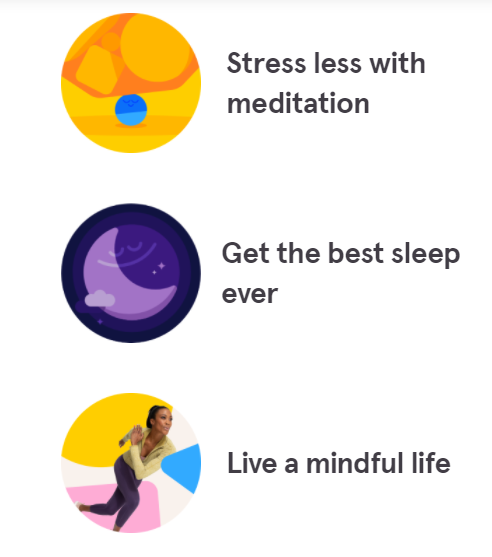 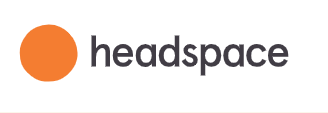 Wrapping Up Emotional Intelligence
What did we learn?
How to identify emotions
The powerful information identifying emotions provides us
Pay attention to emotions, practice your skills, and verify the presence of a problem
Emotional management tools
More accurate thoughts about our emotions
Practice, practice, practice
The importance of rest and recovery
Meditation – Headspace